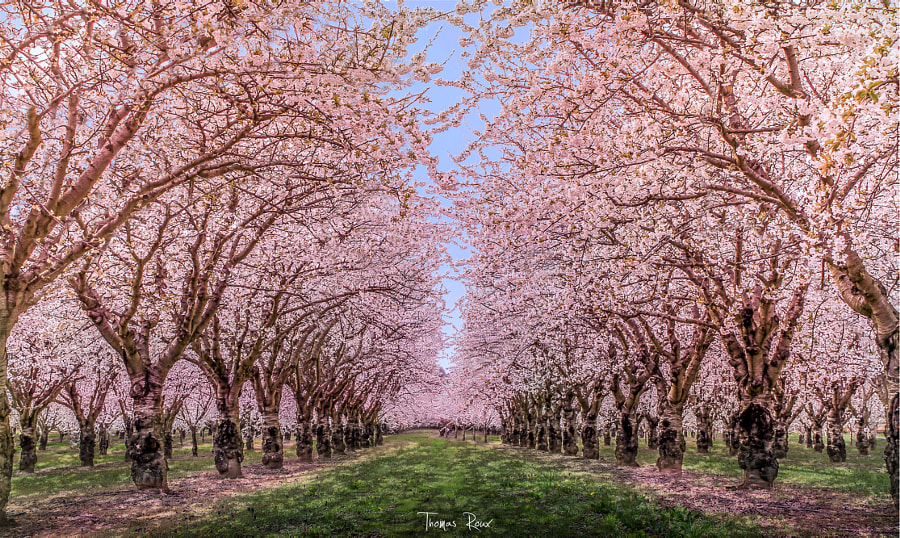 到神的祭坛
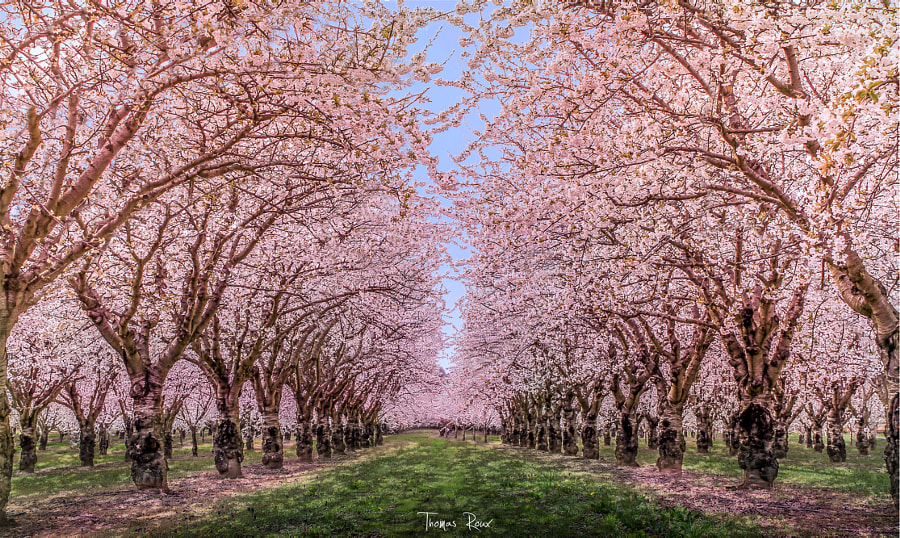 我就走到神的祭坛 
到我最喜乐的神那里

神啊 我的神 
我要弹琴称颂你  x2
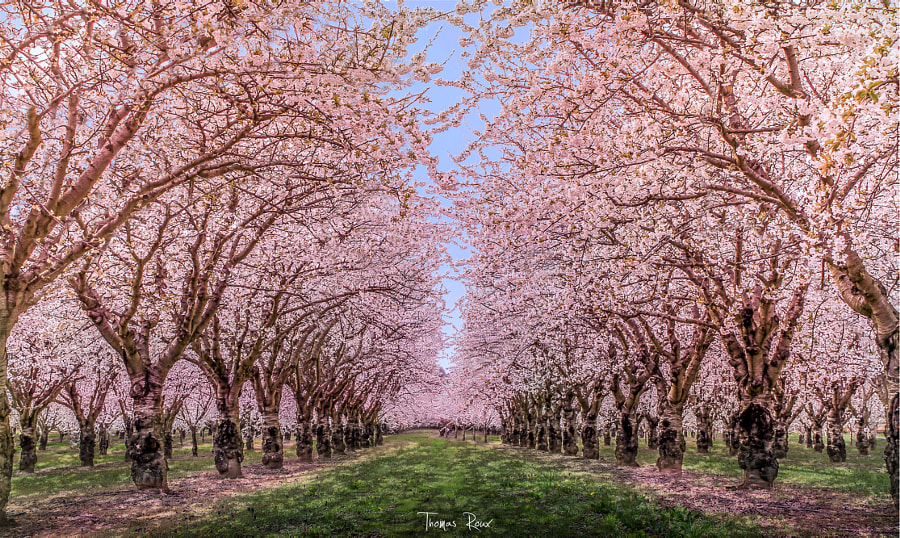 在列邦中述说祂的荣耀 
在万民中述说祂的奇事 
欢呼耶和华为大 
当受极大的赞美 
祂在万神之上 
当受敬畏